LECTURE 11: FOURIER TRANSFORM PROPERTIES
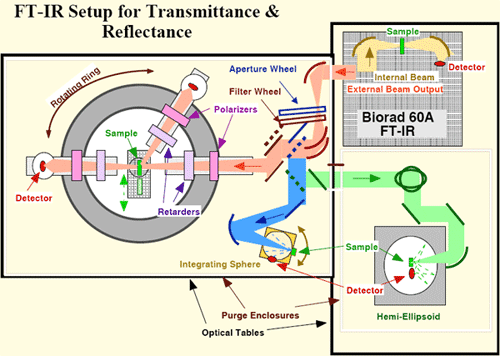 Objectives:LinearityTime Shift and Time ReversalMultiplicationIntegrationConvolutionParseval’s TheoremDuality
Resources:BEvans: Fourier Transform PropertiesMIT 6.003: Lecture 8 DSPGuide: Fourier Transform PropertiesWiki: Audio Timescale ModificationISIP: Spectrum Analysis
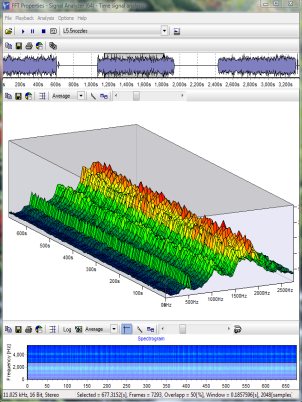 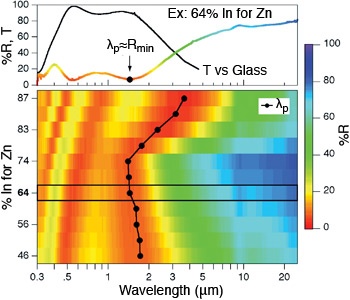 •	URL: .../publications/courses/ece_3163/lectures/current/lecture_11.ppt
•	MP3: .../publications/courses/ece_3163/lectures/current/lecture_11.mp3
[Speaker Notes: MS Equation 3.0 was used with settings of: 18, 12, 8, 18, 12.]
Linearity
Recall our expressions for the Fourier Transform and its inverse:
The property of linearity:
	Proof:
(synthesis)
(analysis)
Time Shift
Time Shift:
	Proof:
Note that this means time delay is equivalent to a linear phase shift in the frequency domain (the phase shift is proportional to frequency).
We refer to a system as an all-pass filter if:
Phase shift is an important concept in the development of surround sound.
Time Scaling
Time Scaling:
	Proof:
Generalization for a < 0 , the negative value is offset by the change in the limits of integration.
What is the implication of a < 1 on the time-domain waveform? On the frequency response? What about  a > 1?
Any real-world applications of this property? Hint: sampled signals.78
[Speaker Notes: ]i=k,]
Time Reversal
Time Reversal:
	Proof:
	We can also note that for real-valued signals:
Time reversal is equivalent to conjugation in the frequency domain.
Can we time reverse a signal? If not, why is this property useful?
[Speaker Notes: ]i=k,]
Multiplication by a Power of t
Multiplication by a power of t:
	Proof:
We can repeat the process for higher powers of t.
[Speaker Notes: ]i=k,]
Multiplication by a Complex Exponential (Modulation)
Multiplication by a complex exponential:
	Proof:
Why is this property useful?
First, another property:
This produces a translation in the frequencydomain. How might this be useful in acommunication system?
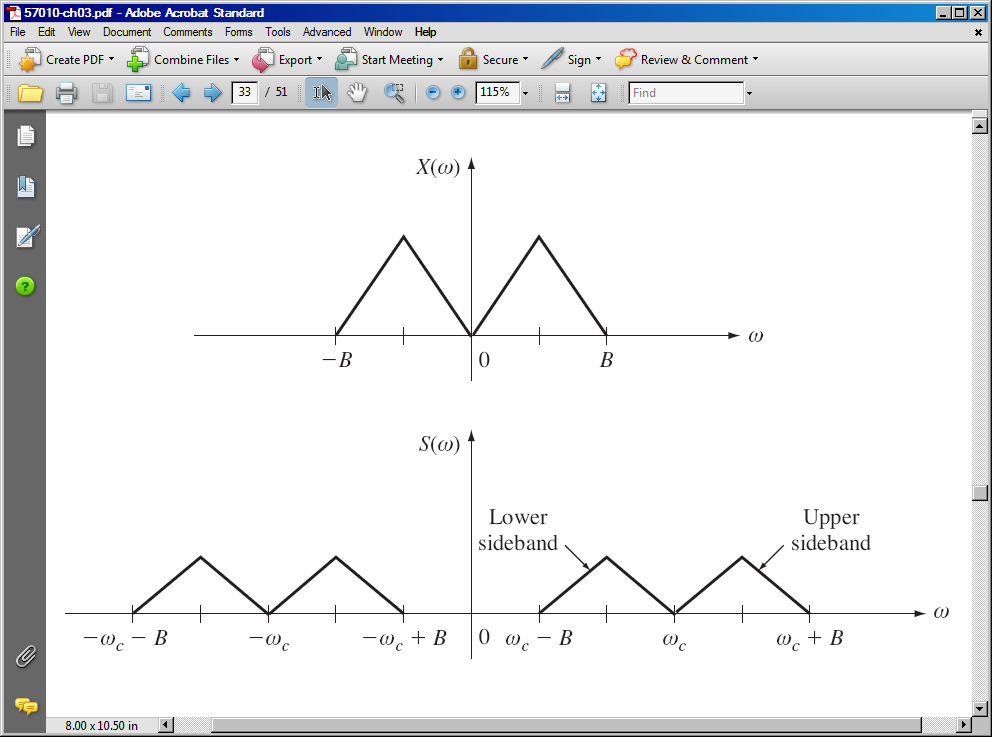 [Speaker Notes: ]i=k,]
Differentiation / Integration
Differentiation in the Time Domain:
Integration in the Time Domain:
What are the implications of time-domain differentiation in the frequency domain?
Why might this be a problem? Hint: additive noise.
How can we apply these properties? Hint: unit impulse, unit step, …
[Speaker Notes: ]i=k,]
Convolution in the Time Domain
Convolution in the Time Domain:
Proof:
[Speaker Notes: ]i=k,]
Other Important Properties
Multiplication in the Time Domain:
Parseval’s Theorem:
Duality:
Note: please read the textbook carefully for the derivations and interpretation of these results.
[Speaker Notes: ]i=k,]
Summary
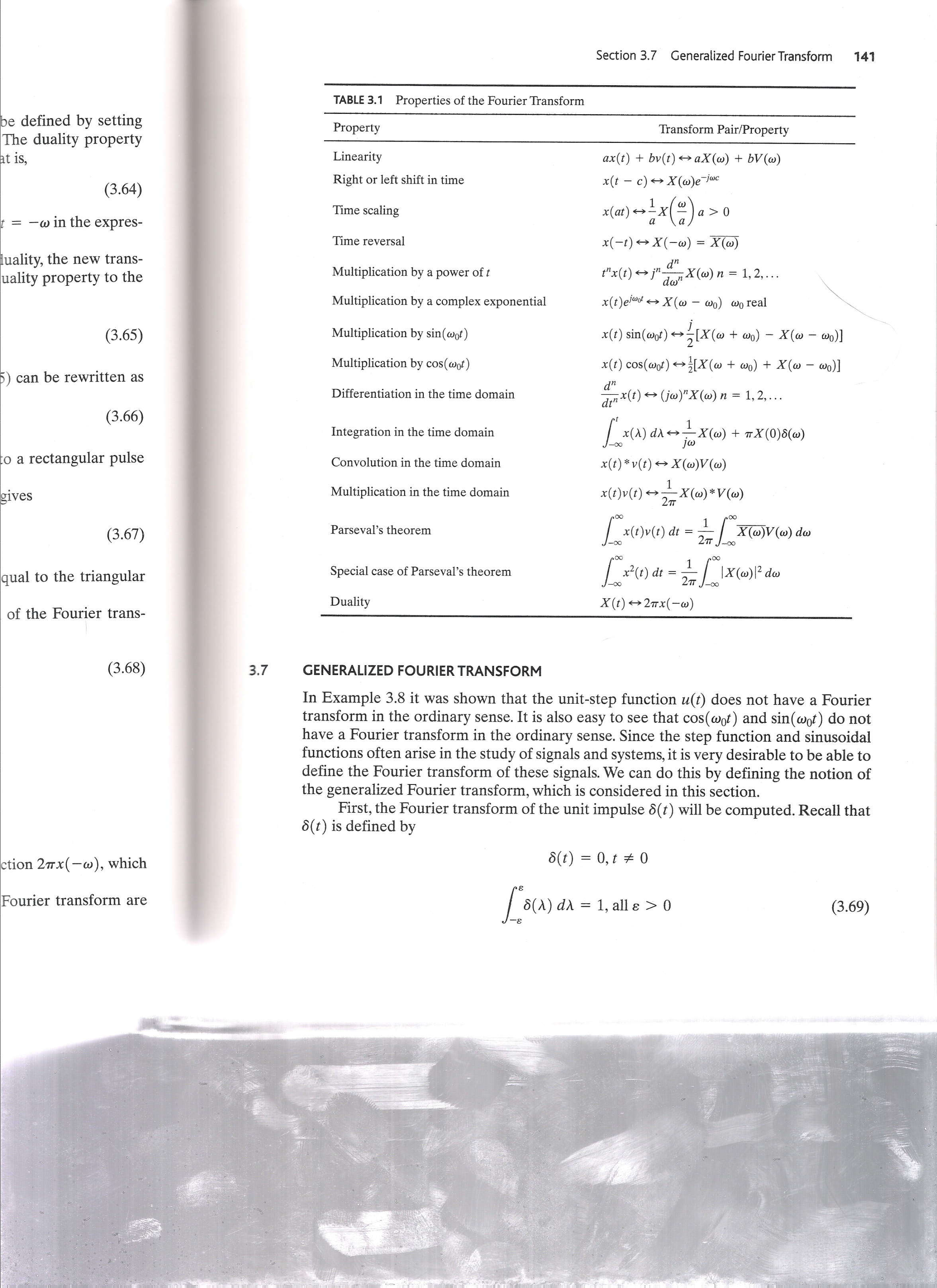 Example: Cosine Function
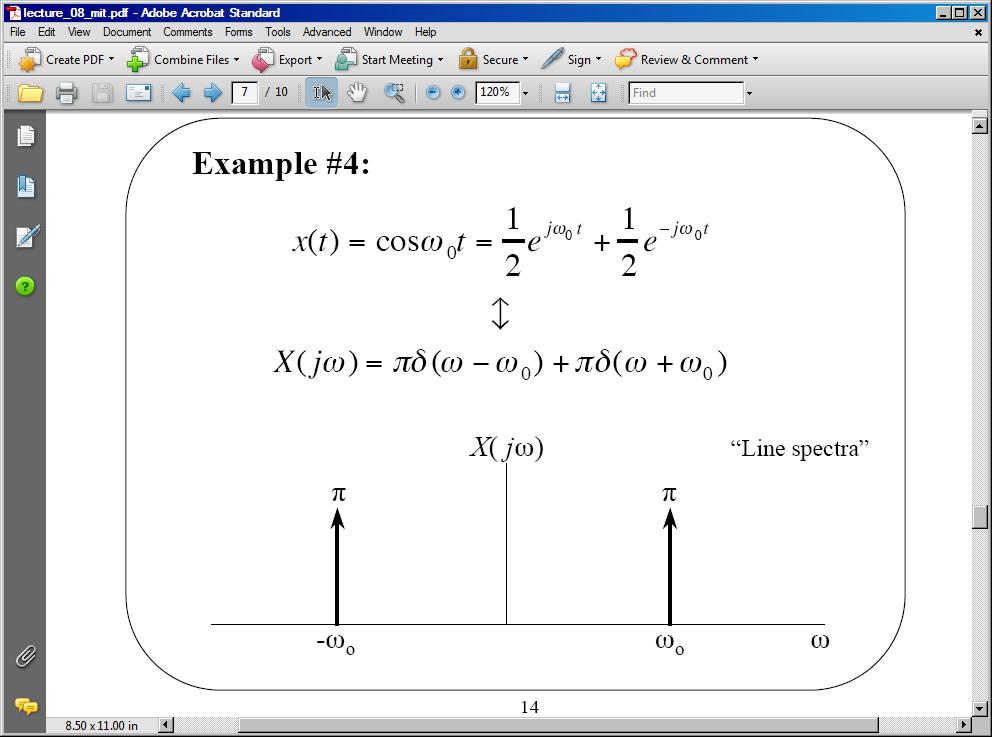 Example: Periodic Pulse Train
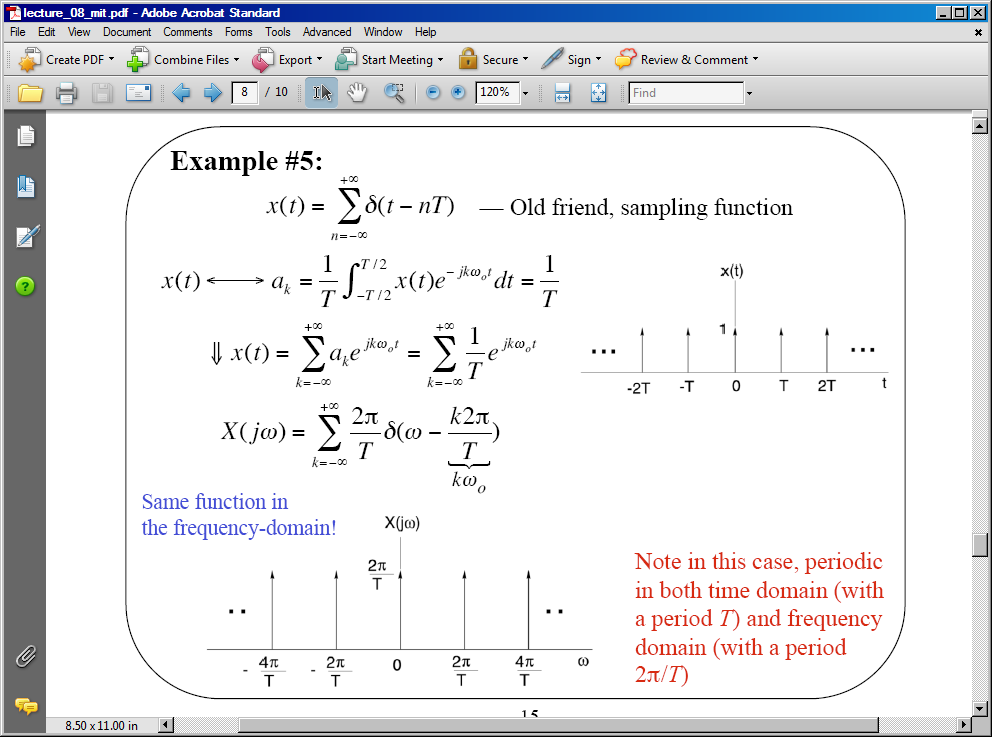 Example: Gaussian Pulse
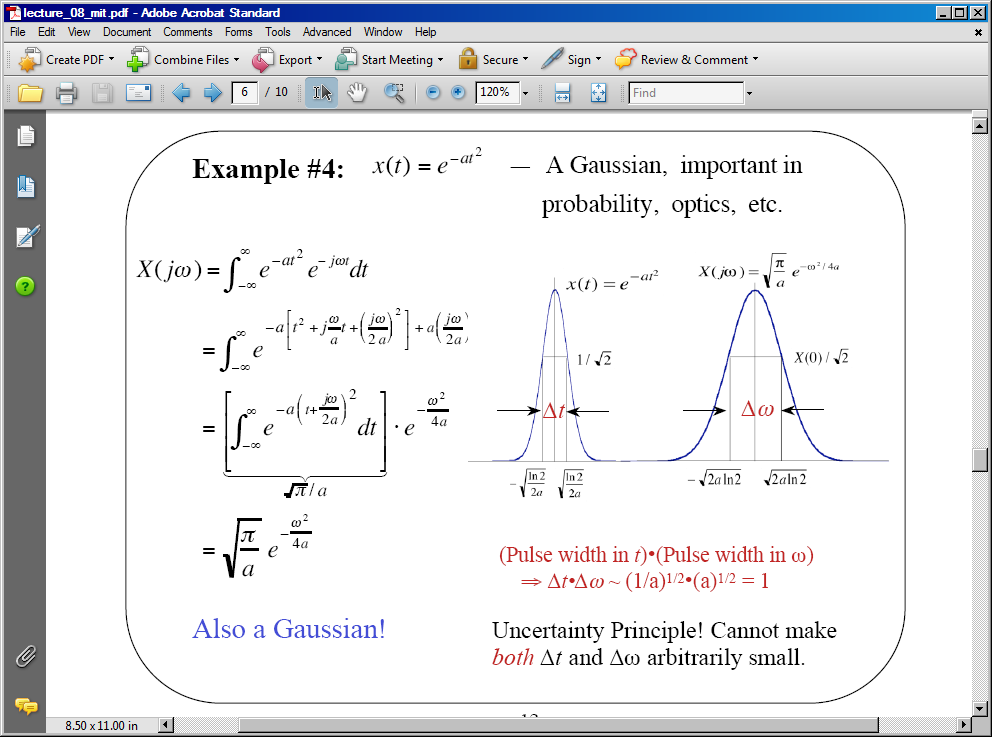